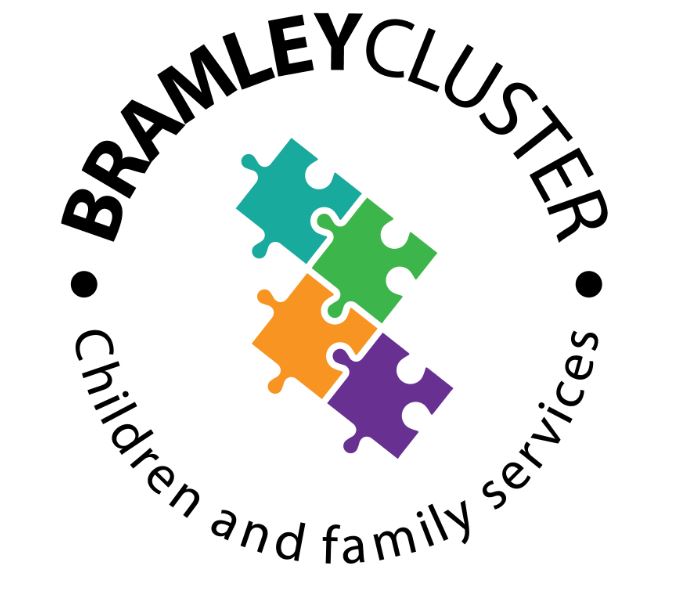 Routes to the Right Support&Keeping Connected
June 2018
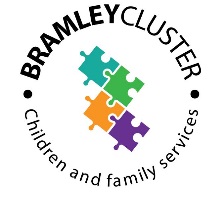 Cluster Collaborative Model
Bramley Cluster
Children’s Social Work Service
Area Teams
GPs
(& other Health Services)
Schools
Partner Agencies
(Barca, YOS etc.)
Cluster ‘Core’ Team
Bramley Cluster
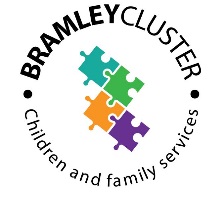 Cluster Collaborative Model
Bramley Cluster
Children’s Social Work Service
Area Teams
GPs
(& other Health Services)
Schools
Partner Agencies
(Barca, YOS etc)
Cluster ‘Core’ Team
Leeds Mindmate Single Point of Access
Leeds Frontdoor Safeguarding Hub
Bramley Cluster
School offers Early Help
Young person needs additional support
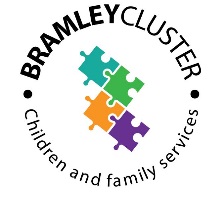 Concerns for a young person
Early Intervention
Early help: a collaborative approach not a provision
Anybody working with children, young people and families is responsible for starting conversations  - the start of the assessment of need – 

clarify the nature of the problem, identify need 
and how best to respond
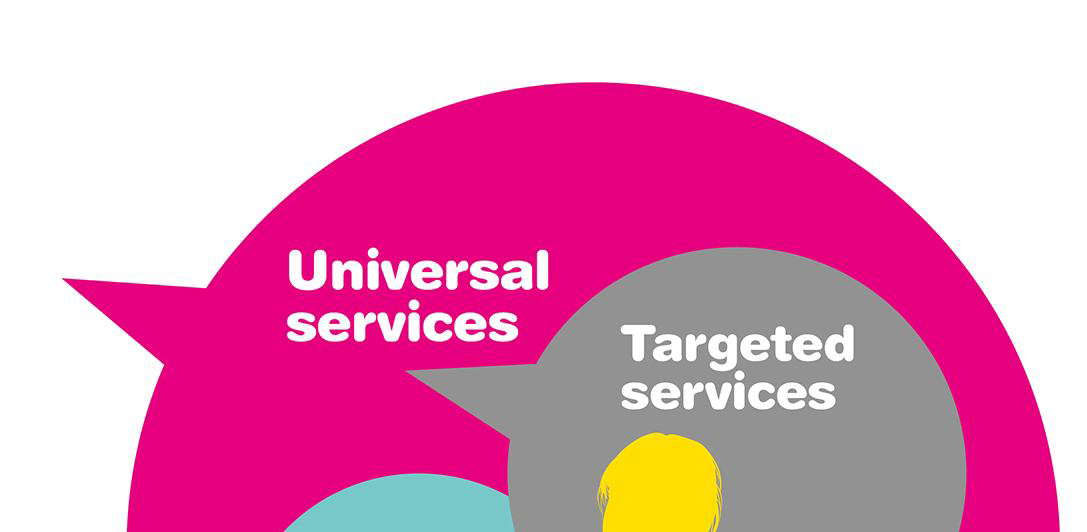 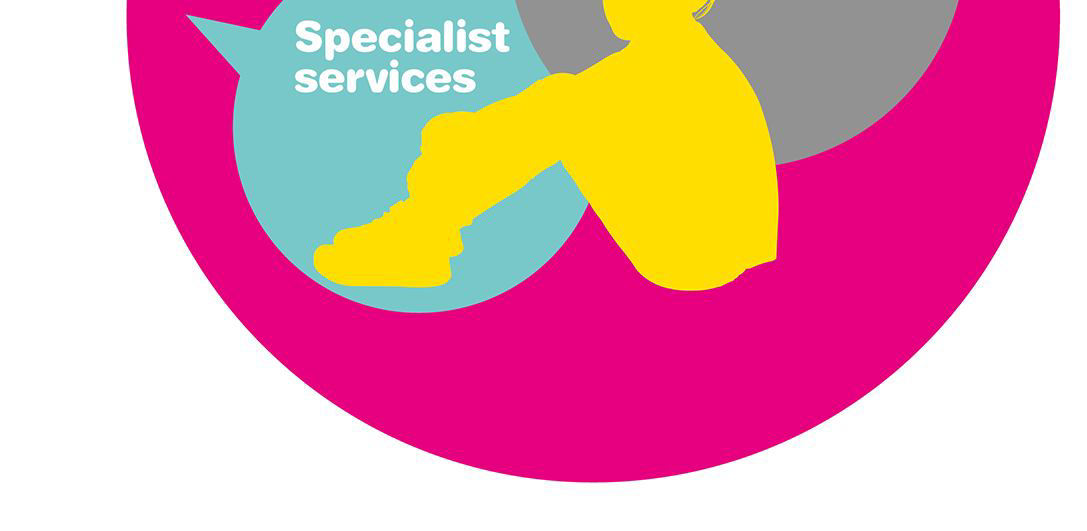 Statutory Guidance Keeping Children Safe in Education (2016)
5
[Speaker Notes: Collaborative approach not a provision.
Offering a timely response  - essential for families who need some support
An entitlement to help if and when they need it at any point in a child or young person’s life
Families can approach anyone working with them
Anybody working with children, young people and families is responsible for starting conversations for children and families the beginning of  the assessment of their need and how help should be provided  - early help needs to be part of the ‘day job’. 
Provided through an increase in levels of universal services or through a range of targeted and specialist interventions through clusters
For children whose needs and circumstances make them more vulnerable, adopting a multi-disciplinary approach based upon the early help assessment (common internal record) with a lead professional to co-ordinate support 
Someone always needs to act as  the lead practitioner – to lead on  making sure the plan works]
Cluster Team: Targeted Intervention
Cluster Support & Guidance request
School offers Early Help
Young person needs additional support
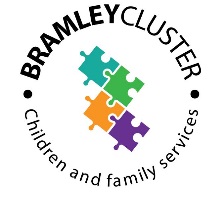 Concerns for a young person
Targeted
Early Intervention
Cluster ‘Core’ Team: Targeted Intervention
SPECIALIST 
SOCIAL EMOTIONAL MENTAL HEALTH
FAMILY SUPPORT
Holistic early help assessment/co-ordination of multi-agency plans.
Parenting strategies/courses
Behaviour management
Transition support
Substance misuse
Relationship breakdown
Confidence building
Budgeting/debt support
Home/time organisation
Healthy lifestyles/eating
Tackling poor attendance (‘informed’ without consent)
Adult learning/employment
Group and holiday activity
Child and adolescent counselling 
Child and adolescent cognitive behavioural therapy
Family cognitive behavioural therapy
Women’s therapy
Educational Psychology
Art therapy
Speech and language therapy
Couple counselling (families with 0 to 5s)
Preventative Intervention
Ad hoc case discussions about individual children, young people and families.
Monthly SEMH consultations with Cluster’s Child and Family Psychotherapist.
Facilitation/ support for meetings with young people and their families to assess need.
Specialist advice on managing attendance
Group activities for families of very young children (under 5s)
Cluster Team: Targeted Intervention
Cluster Support & Guidance request
School offers Early Help
Young person needs additional support
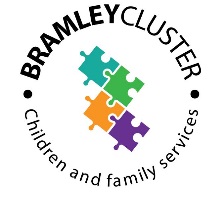 Concerns for a young person
Targeted
Early Intervention
Children's Social Work Service area team undertakes Child & Family Assessment
Referral to Front door Safeguarding hub
Cluster team: Targeted Intervention
Cluster Support & Guidance request
Young person HARMED or at RISK of SIGNIFICANT harm
School offers Early Help
Young person needs additional support
Specialist
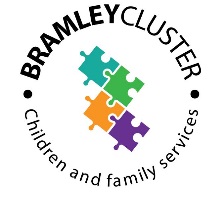 Concerns for a young person
Targeted
Early Intervention
Referral to Front door Safeguarding hub
Cluster team: Targeted Intervention
Cluster Support & Guidance request
Young person harmed or at significant risk of harm
School offers Early Help
Young person needs additional support
Specialist
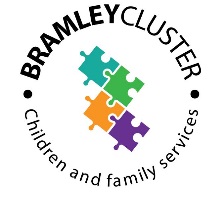 Concerns for a young person
Targeted
Early Intervention
Children's Social Work Service area team undertakes child & Family assessment
Intensive support services: Signpost, MST, REST.
Referral to Front door Safeguarding hub
Cluster team: Targeted Intervention
Cluster Support & Guidance request
Young person harmed or at significant risk of harm
School offers Early Help
Young person needs additional support
Specialist
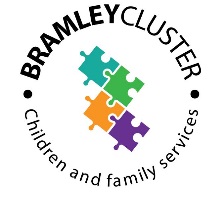 Concerns for a young person
Targeted
Early Intervention
Cluster team: Targeted Intervention
Cluster Support & Guidance request
GP
School offers Early Help
Young person needs additional support
Specialist
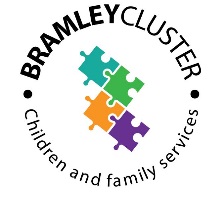 Concerns for a young person
Targeted
Early Intervention
Cluster team: Targeted Intervention
Leeds Mindmate SPA
Cluster Support & Guidance request
GP
School offers Early Help
Young person needs additional support
Specialist
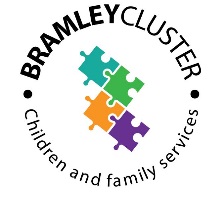 Concerns for a young person
Targeted
Early Intervention
CAMHS
Cluster team: Targeted Intervention
Leeds Mindmate SPA
Cluster Support & Guidance request
GP
School offers Early Help
Young person needs additional support
Specialist
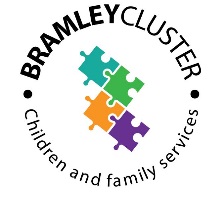 Concerns for a young person
Targeted
Early Intervention
Children's Social Work Service area team undertakes child & Family assessment
Intensive support services: Signpost, MST, REST.
CAMHS
Referral to Front door Safeguarding hub
Cluster team: Targeted Intervention
Leeds Mindmate SPA
Cluster Support & Guidance request
Young person harmed or at significant risk of harm
GP
School offers Early Help
Young person needs additional support
Specialist
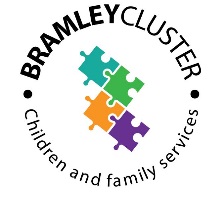 Concerns for a young person
Targeted
Early Intervention
Shared expectations?
Child’s needs at the centre of our decision-making
School will offer early help (initiates an assessment of need)
Committed to our responsibilities to have ‘the conversation’ with the family and with each other - avoiding wherever possible the ‘merry-go-round’ for families
Working out and being clear who’s best placed to be the lead practitioner 
Playing our part in multi-agency plans
2-way communication – relevant and timeliness of information sharing
Sharing the information within our respective organisations – ‘needs to know’ – connecting the right people to what’s going on
Working restoratively – permission to challenge as well as offering high support to each other – focusing on finding solutions
Opportunities?
Are there ways that the Cluster can ‘connect’ earlier with school to support decisions re early help?
Would school colleagues welcome additional support to start using the Leeds ‘re-think’ 6P formulation?
Are school colleagues interested in attending the revised Leeds Early Help training?
Could school share any changes in structure and roles and responsibilities to ensure ‘we’ get our communication with you right?
Does cluster and/or partners need to share any specific information to support school’s knowledge and understanding of wider support/practice?
What else….?